Le metamorfosi
-poema epico mitologico redatto da Ovidio e diviso in quindici libri in esametri
-le metamorfosi iniziano dall’origine del mondo e ne analizzano lo sviluppo e il continuo cambiamento attraverso i miti
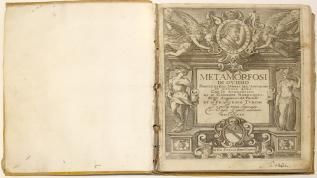 CEFALO E PROCrI, metamorfosi VII
La storia rappresenta un mito in chiave drammatica ed amorosa, bipartito in due atti.

                                TRAMA
Il protagonista della vicenda è Cefalo, il quale accecato dalla gelosia decide di sottoporre la moglie Procri ad una prova di fedeltà, fino a che la donna non esita e il marito le rivela l’inganno.
La ragazza dunque presa dalla vergogna scappa per poi dopo svariate scuse, riconciliarsi col marito.
Dopo anni è però la moglie a nutrire dei dubbi sulla sua fedeltà e lo segue nel bosco, dove a causa di un disguido viene uccisa dal marito stesso.
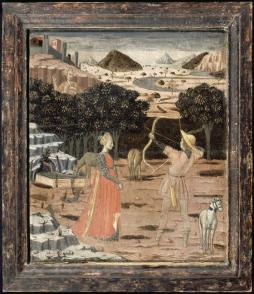 L’atto mancante
Nel mito originale Procri si traveste da uomo e induce il marito a rifiutare al suo onore in cambio di doni e solo dopo averlo umiliato lo perdona.
Ovidio decide però di omettere questo passaggio e lo accenna rapidamente solo al verso 751
Il ruolo della gelosia
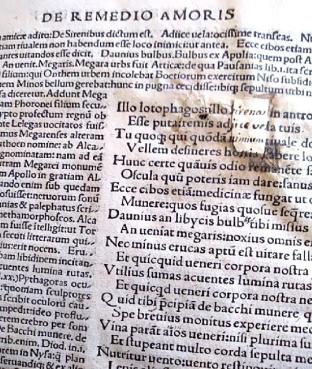 La storia rappresenta un chiaro exemplum dei rischi della gelosia morbosa.

I due amanti infatti in entrambi gli atti sono stati condannati per la loro eccessiva gelosia.
 
Ovidio critica la gelosia in altre opere come uno dei mali dell’amore e la cita inoltre nei rimedia amoris, dove suggerisce alcune strategie per non idealizzare la donna amata
Il ruolo degli dei
Ovidio abbraccia in questo mito il topos letterario di coloro che rifiutano l’amore per eccessiva devozione nei confronti di un Dio.

È infatti questo il caso di Cefalo, che si lascia trasportare dai consigli della Dea Aurora
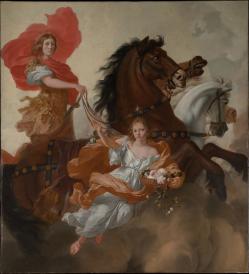 Le invidie degli dei
Gli dei in questo mito, come nella tradizione sia Greca che Romana risultano umanizzati e provano invidie e sentimenti.

Aurora nel primo atto si è infatti invaghita di Cefalo e prova una forte gelosia, nel secondo atto è invece Diana a provare rancore nei confronti di Procri, la quale ha invaso il suo territorio.
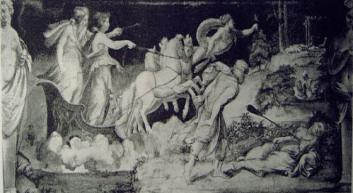